ROYAL MAIL TELCO INCENTIVE2024-2025
Introducing an incentive to add more mail into your plan
September 2024
Network providers used by consumers
"Which of the following companies provide a network service on your personal mobile phone? If you have more than one mobile phone, please answer for the one you use the most."
2
Source: Kantar Profiles/Mintel, November 2021, December 2022
Payment plans broadly static
The number of consumers who have a contract with their phone has increased by 3 percentage points since 2020. This is likely as a result of the pandemic uptick when funds were diverted away from other expenditure, such as leisure and tourism, into at-home avenues, of which technology was a beneficiary. 
However, there are signs that SIM-only is beginning to see greater traction, having increased marginally since December 2021, likely as pandemic contracts are beginning to expire and consumers look to eke out value from already paid-off handsets.
3
Source: Kantar Profiles/Mintel, November 2021, December 2022
A healthy uptick in engagement
Engagement rates with Telco mail – 2019 to 2024
4
Source: JICMAIL, Item Database, Advertising Mail, Telco, n=4,817
Key media metrics TeLCO Mailings
Advertising mail from telco companies get good rates of physical engagement and enjoy good dwell time
4
1:19
1.1
Frequency
Number of times mail returned to
Attention
Average number of minutes attention per mail item
Reach
Number of people who see mail
5
Source: JICMAIL, Item Database, Advertising Mail, Telco, n=4,817
Incentive details
Advertising mail
Incentive for new incremental mail
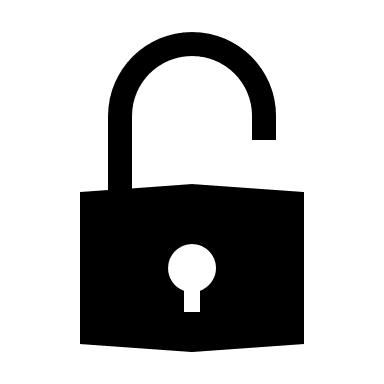 30%
WHO IS IT FOR?
TO QUALIFY
TO APPLY
CREDIT
The minimum incremental volume is 250k items across the duration of the incentive
Customers within the Mobile Sector when you add more advertising mail to your planned mail activity.
For more information and  to apply go to www.royalmailwholesale.com
A postage credit is available on eligible  advertising mail posted in Trays.
7
Full terms and conditions apply
ENTRY REQUIREMENTS
1
2
3
4
Incremental addressed letter items sent using Advertising Mail Mailmark Letters.
Measure the performance of the incremental mail and share the results with us so we can understand whether the tests we invest in achieve their objectives.
To qualify, incremental mailings must include a minimum of 250k advertising mail items and a maximum of 1m items over the incentive period. Items must be posted in Trays
Submit your application form 10 days before the start date.
Full terms and conditions apply
[Speaker Notes: This template was inserted from Power-user, the productivity add-in for PowerPoint, Excel and Word.
Install Power-user to access thousands of templates, icons, maps, diagrams and charts with Power-user.
Visit https://www.powerusersoftwares.com/
©Power-user SAS, terms of license: https://www.powerusersoftwares.com/terms]
OFFER DATES
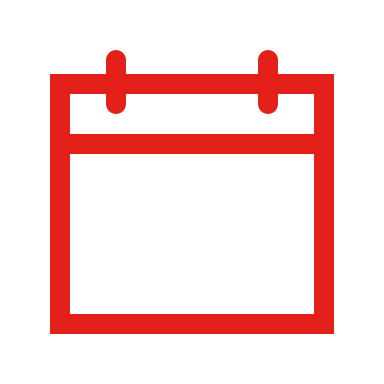 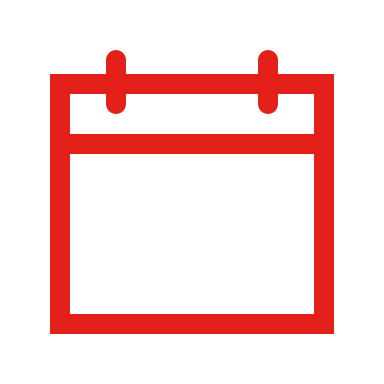 30 September
2024
14 March
2025
28 March 
2025
Applications open
Last application
Last posting date
9
Postage credits
Postage credits
30%
Get postage credit of: 
30% for up to 1m incremental advertising mail items
10
Full terms and conditions apply
The APPLICATION AND CREDIT process
Offer open for postings mailed by 28th March 2025
Go to the application form here
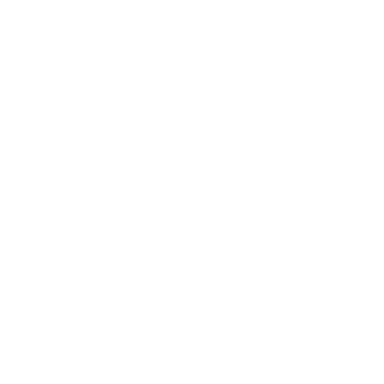 GET IN TOUCH
Speak to your Account Manager to make sure you are applying for the best incentive for your needs and to check that you meet the requirements.
APPLY FOR YOUR POSTAGE CREDIT
When you have completed your activity you will need to apply to Royal Mail for your credit.
WE’LL GET IN TOUCH
To discuss your application and check all the detail with you.
REDEEM YOUR 
CREDIT
Receive your credit as a voucher or have it paid into a Royal Mail postage account. Credit vouchers are valid for 12 months.
APPLY ONLINE
Use the link to the online application.  Your application can also be completed by an agent.
POST YOUR MAILINGS
Start posting your volume.
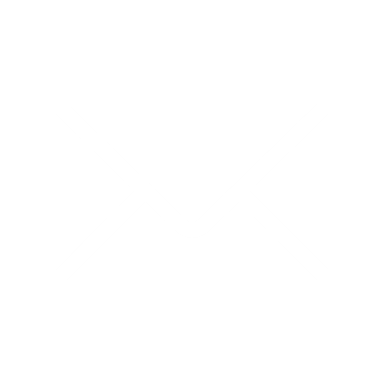 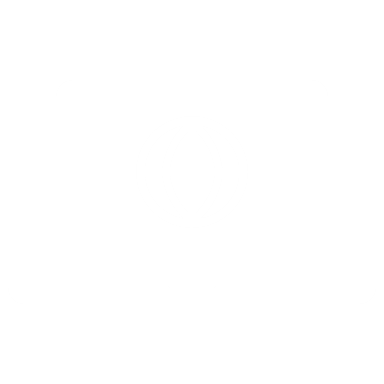 11
Full terms and conditions apply
[Speaker Notes: This template was inserted from Power-user, the productivity add-in for PowerPoint, Excel and Word.
Install Power-user to access thousands of templates, icons, maps, diagrams and charts with Power-user.
Visit https://www.powerusersoftwares.com/
©Power-user SAS, terms of license: https://www.powerusersoftwares.com/terms]
The more detail the better!
The more information you can provide will help us process your application
Why are you testing?
What are the details of the test?
How are you measuring the results?
Can you tell us about the objectives and strategy for your new activity
Confirm what your planned volume was and what you are doing to generate the incremental volume. Explain  how this is something new to your marketing plan
Outline the strategic thinking on why you are including mail now
Are you returning to mail after a break?
Please tell us the incremental  volumes you are posting
What are the main KPIs for this campaign – predicted response rate, sales, ROI
Is there anything else you want to achieve with the campaign?  Drive to digital, push to store or other softer brand measures, for example?
Who are you targeting and why?
What targeting strategy have you used e.g. profiling? existing customer base
12
FREQUENTLY ASKED QUESTIONS
How will I provide details of my planned volume?
You must provide the planned volume in the application form. Additionally, you will be asked to provide supporting evidence e.g., mailing plan before and after the incentive, internal communication of the volume being added, sign off from a director.
Can I send standard Advertising Mail 
Mailmark items and qualify for postage 
credits?
Yes, you can use either Standard or Economy  Mailmark Advertising Mail Letter format posted in Trays.
Traditional postcards are not eligible, please see the Machinable Postcard and One Piece Mailer Guide for options to use with incentives at www.royalmailwholesale.com/incentives
Can I use postcard formats?
How long will my postage credit vouchers be valid for?
Postage credit vouchers are valid for 12 months from date of issue.
13
Full terms and conditions apply
THANK YOU